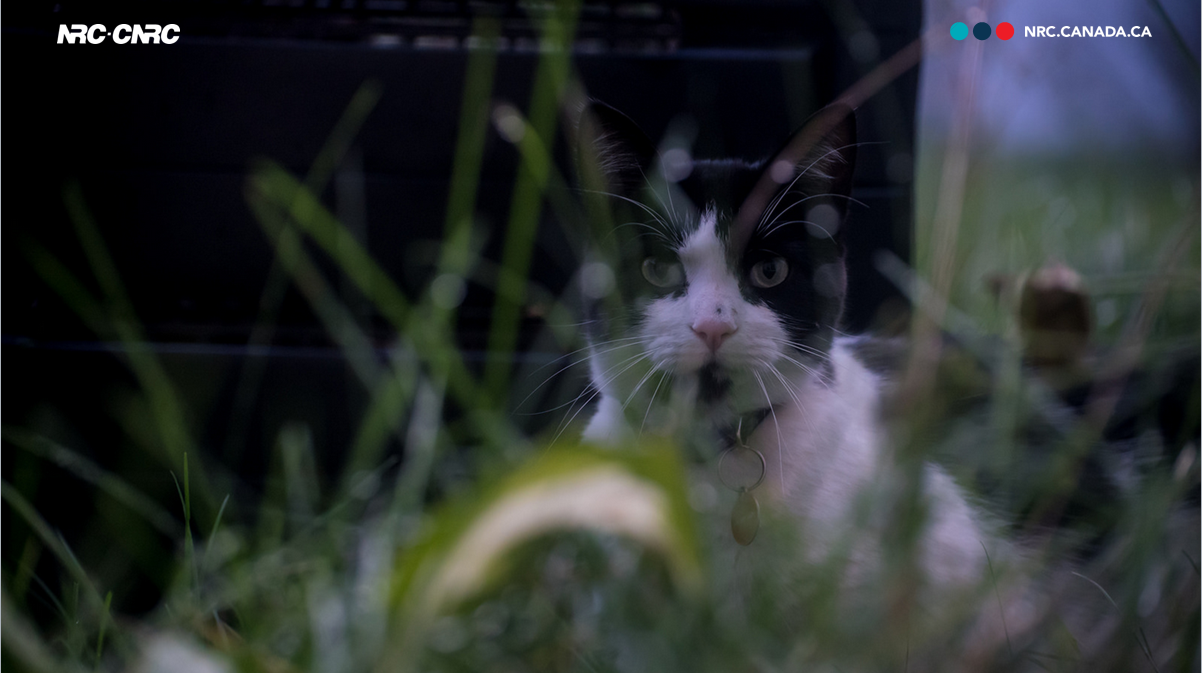 Distributed Ledger Technologies like Blockchain…looking under the hood
Stephen Downes
Digital Technologies Research Centre
November 23, 2018
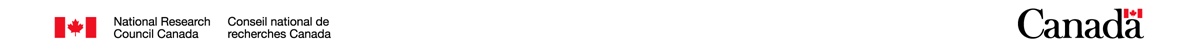 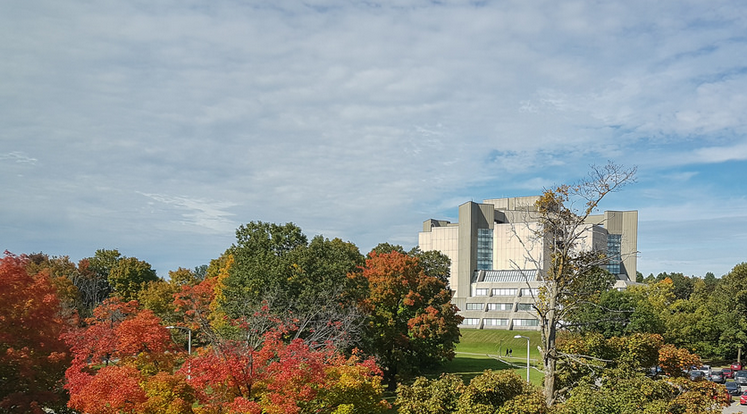 Why Blockchain?
Immutability and Finality
Equity?
Trust
Consensus
Provenance
2
Distributed Ledger Technologies like Blockchain… Looking Under the Hood
1. Core Concepts
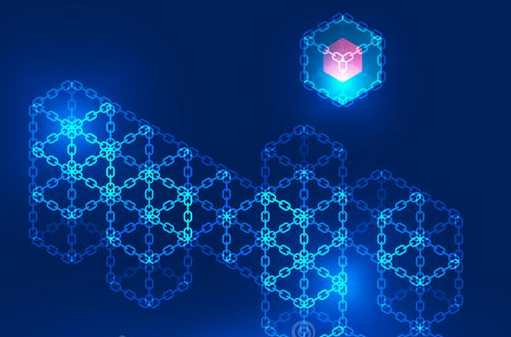 3
Distributed Ledger Technologies like Blockchain… Looking Under the Hood
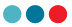 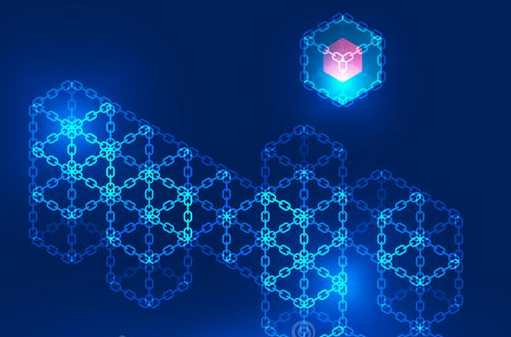 1.1 Assets, Ledgers
Ledger contents include:
Transactions: P gives x to Q
States: P has n instances of x
Conditions:
Contract: if <transaction> then <transaction>
Inferences: if <state> then <state>
4
Distributed Ledger Technologies like Blockchain… Looking Under the Hood
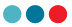 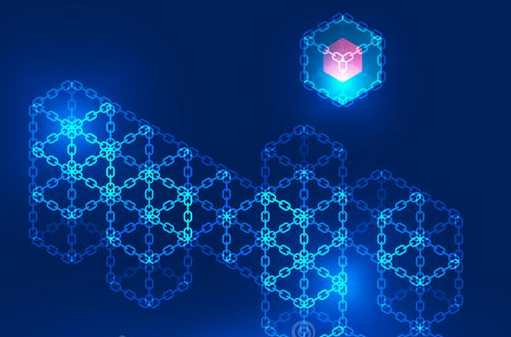 1.2 Distributed Ledgers
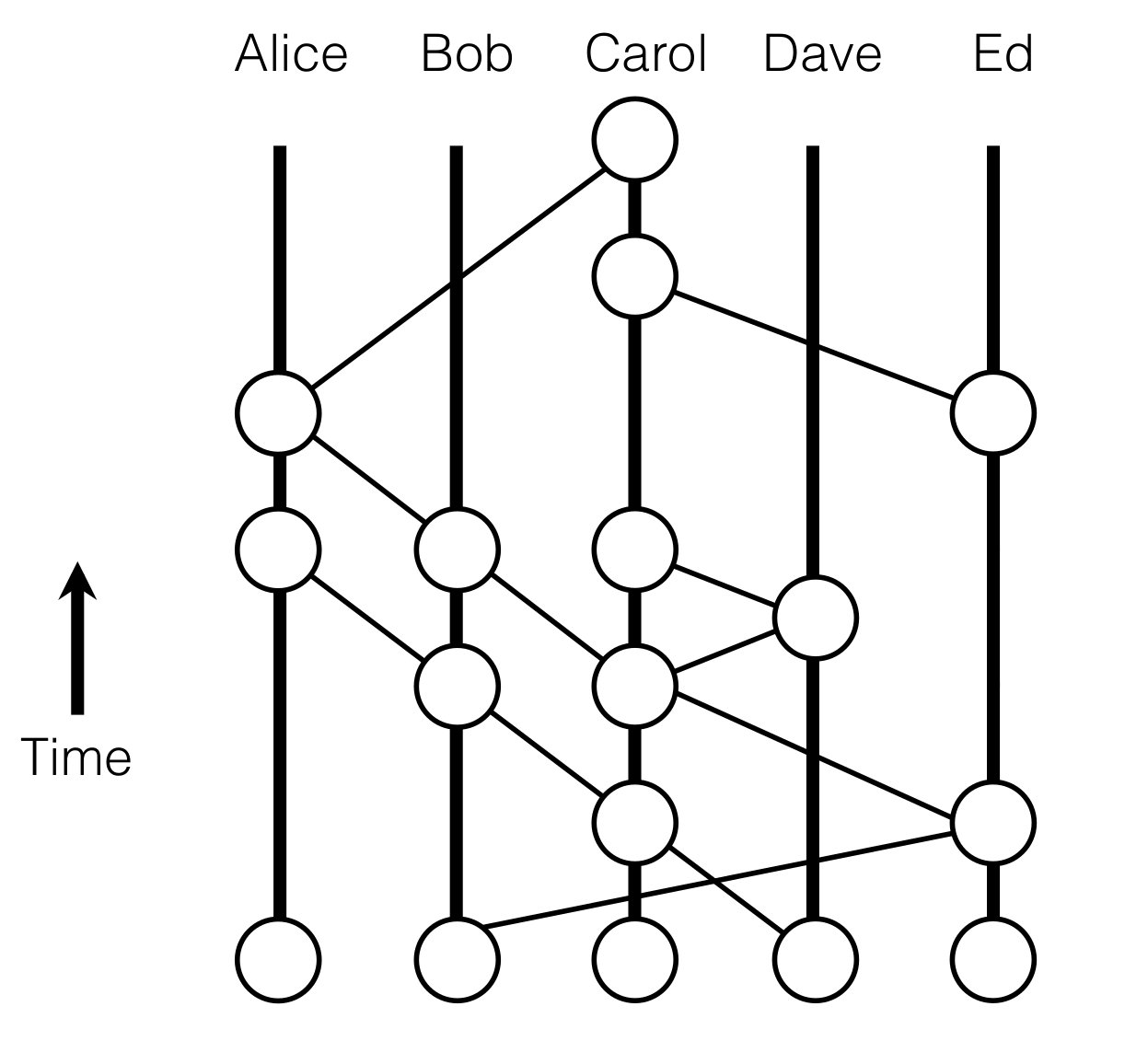 “A distributed ledger technology (DLT) is a system where we share information and we don’t trust each other individually, but we trust the group as a whole. DLTs allow us to come up with a consensus on the order of transactions and timestamps.”
https://hackernoon.com/an-overview-of-hashgraph-b0900a1fd7bf
5
Distributed Ledger Technologies like Blockchain… Looking Under the Hood
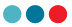 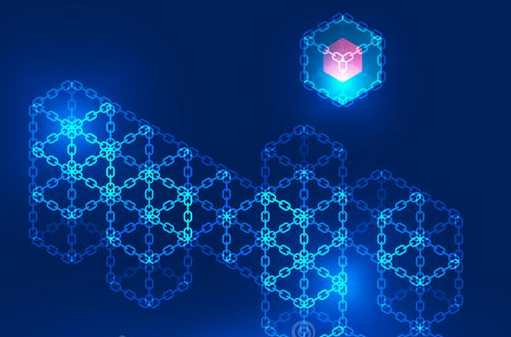 1.3 Cryptographic Hash Functions
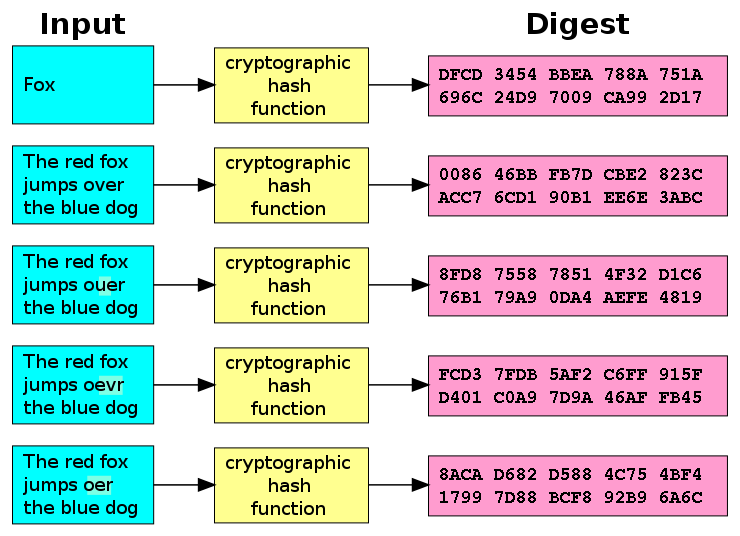 “a mathematical algorithm that maps data of arbitrary size to a bit string of a fixed size (a hash) and is designed to be a one-way function..”
- Algorithms:
MD5, SHA1 (unsuitable)
SHA2 (SHA-256 and SHA-512)
SHA3, BLAKE2
- Signatures
https://en.wikipedia.org/wiki/Cryptographic_hash_function
6
Distributed Ledger Technologies like Blockchain… Looking Under the Hood
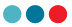 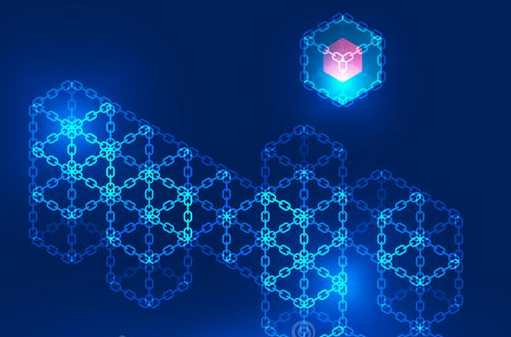 1.4 Construction of a Blockchain
https://hackernoon.com/how-does-blockchain-technology-work-ceeeee47eaba
7
Distributed Ledger Technologies like Blockchain… Looking Under the Hood
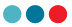 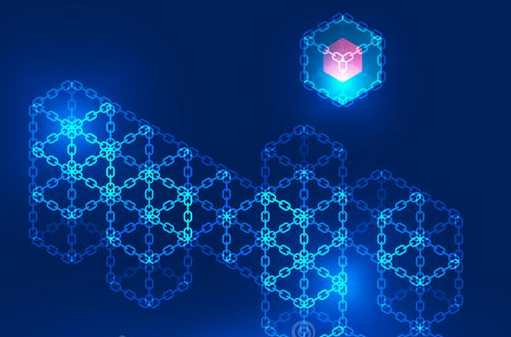 1.5 Consensus
“The best known and most widely deployed mechanism is of course proof-of-work (aka. Nakamoto consensus). Forks can occur, and are resolved by PoW consensus, which amounts to picking the chain with the most accumulated work.”
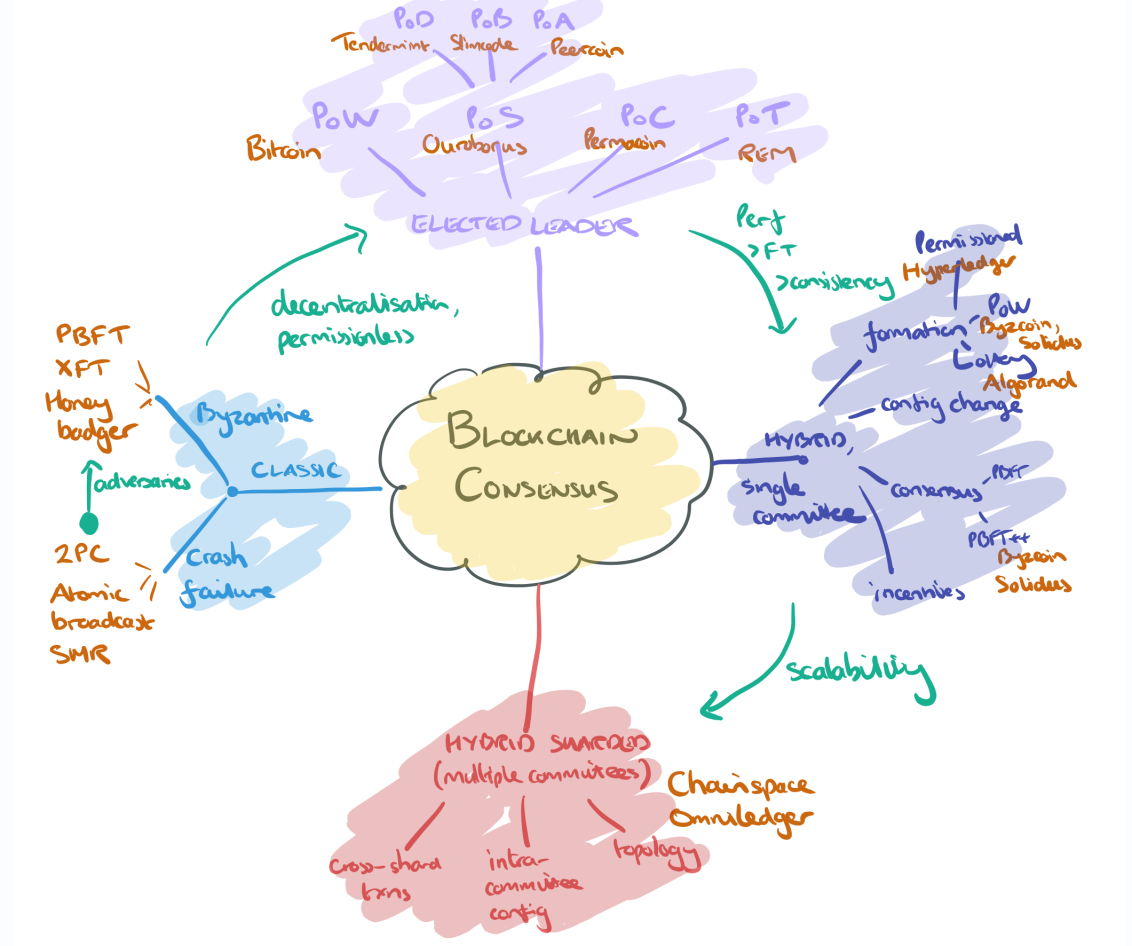 https://blog.acolyer.org/2018/02/12/sok-consensus-in-the-age-of-blockchains/
8
Distributed Ledger Technologies like Blockchain… Looking Under the Hood
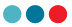 2. Examples of     Applications
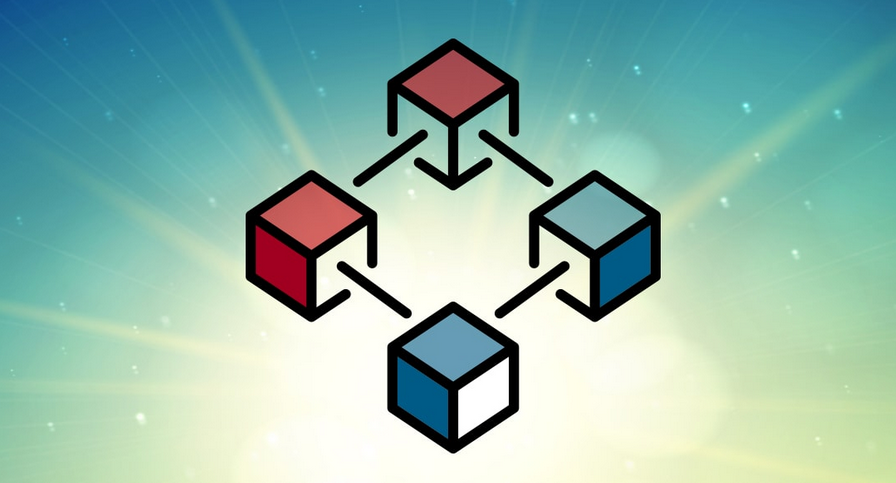 9
Distributed Ledger Technologies like Blockchain… Looking Under the Hood
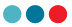 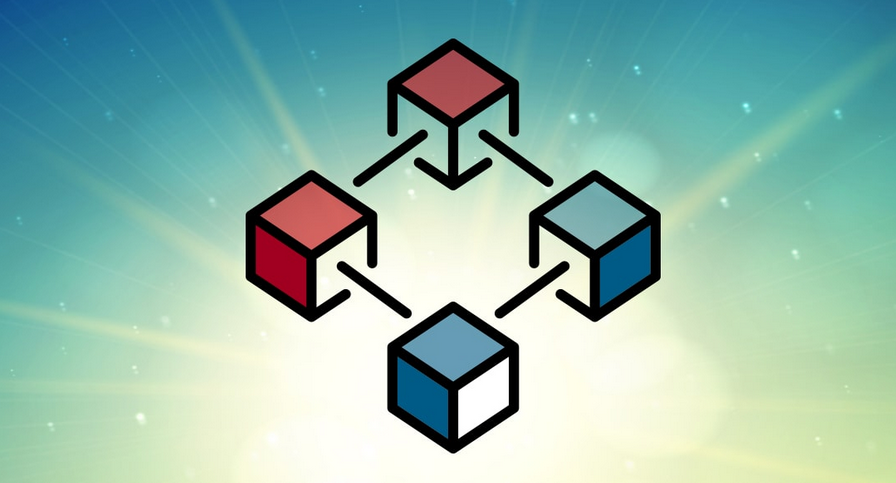 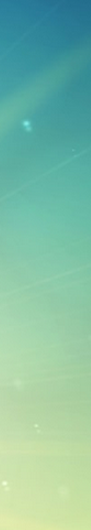 2.1 Currency and Financial
Payments
Square - https://www.coindesk.com/square-gets-a-bitlicense-new-york-crypto/ 
Gift Cards
eGifter, Gyft - https://www.gyft.com/bitcoin/ , https://www.egifter.com/
Financial services
Banks - https://www.ethnews.com/gmo-internet-group-creates-a-bank
Hedge Funds - https://www.bitwiseinvestments.com/fund 
Bonds and Liquidity - https://ripple.com/solutions/source-liquidity/ 
Crowdfunding - https://www.idgconnect.com/blog-abstract/30700/blockchain-africa
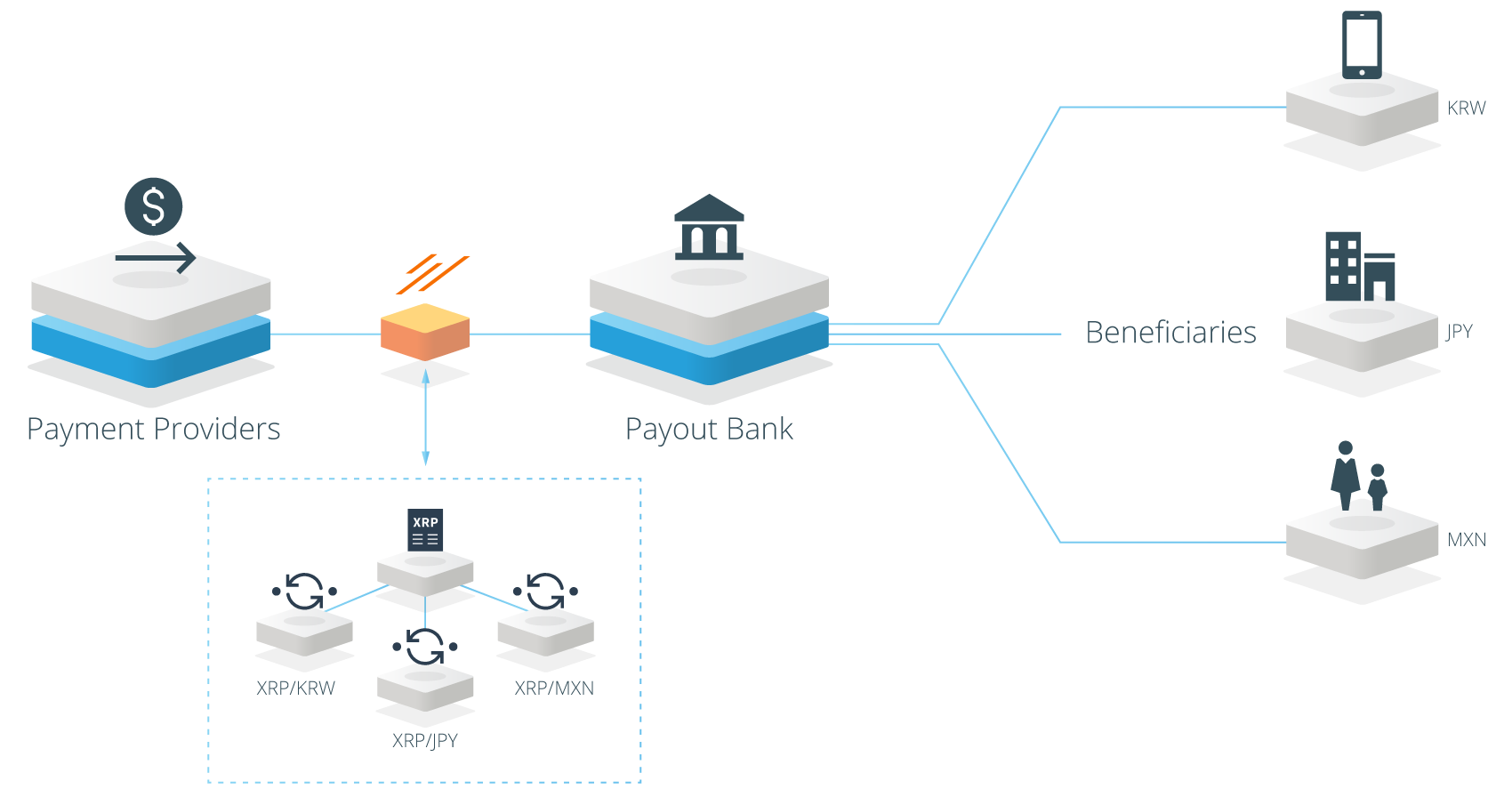 10
Distributed Ledger Technologies like Blockchain… Looking Under the Hood
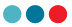 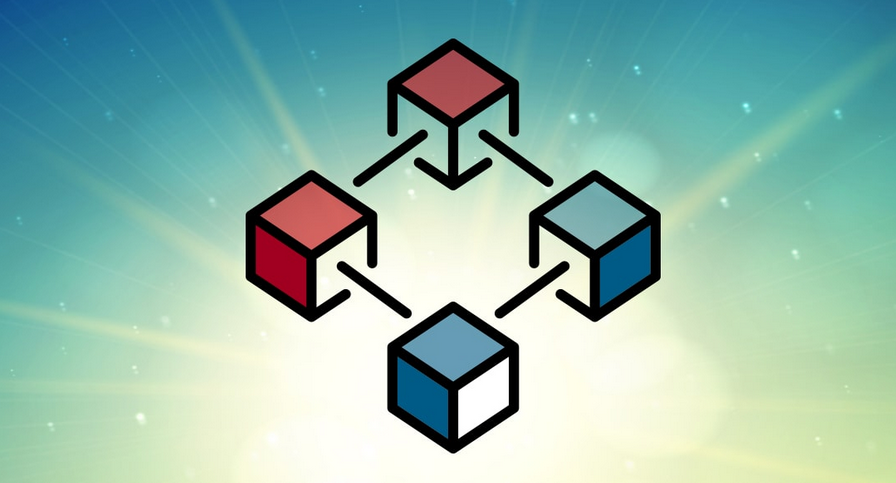 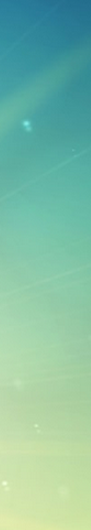 2.2 Business, Audit, Compliance
Law and contracts - https://agreements.network/ 
Markets - https://techcrunch.com/2017/04/11/bext360-is-using-robots-and-the-blockchain-to-pay-coffee-farmers-fairly/
Asset Management - https://www.coindesk.com/td-bank-considers-public-blockchain-for-asset-tracking/
Supply Chain - https://peerledger.com/mimosi/ gives companies a trusted, immutable record of all track-and-trace transactions across supply chains, https://viant.io/ Supply chain mgmt. built on Ethereum
Shipping - 94 organizations have joined blockchain trade platform https://www.reuters.com/article/us-shipping-blockchain-maersk-ibm/maersk-ibm-say-94-organizations-have-joined-blockchain-trade-platform-idUSKBN1KU1LM
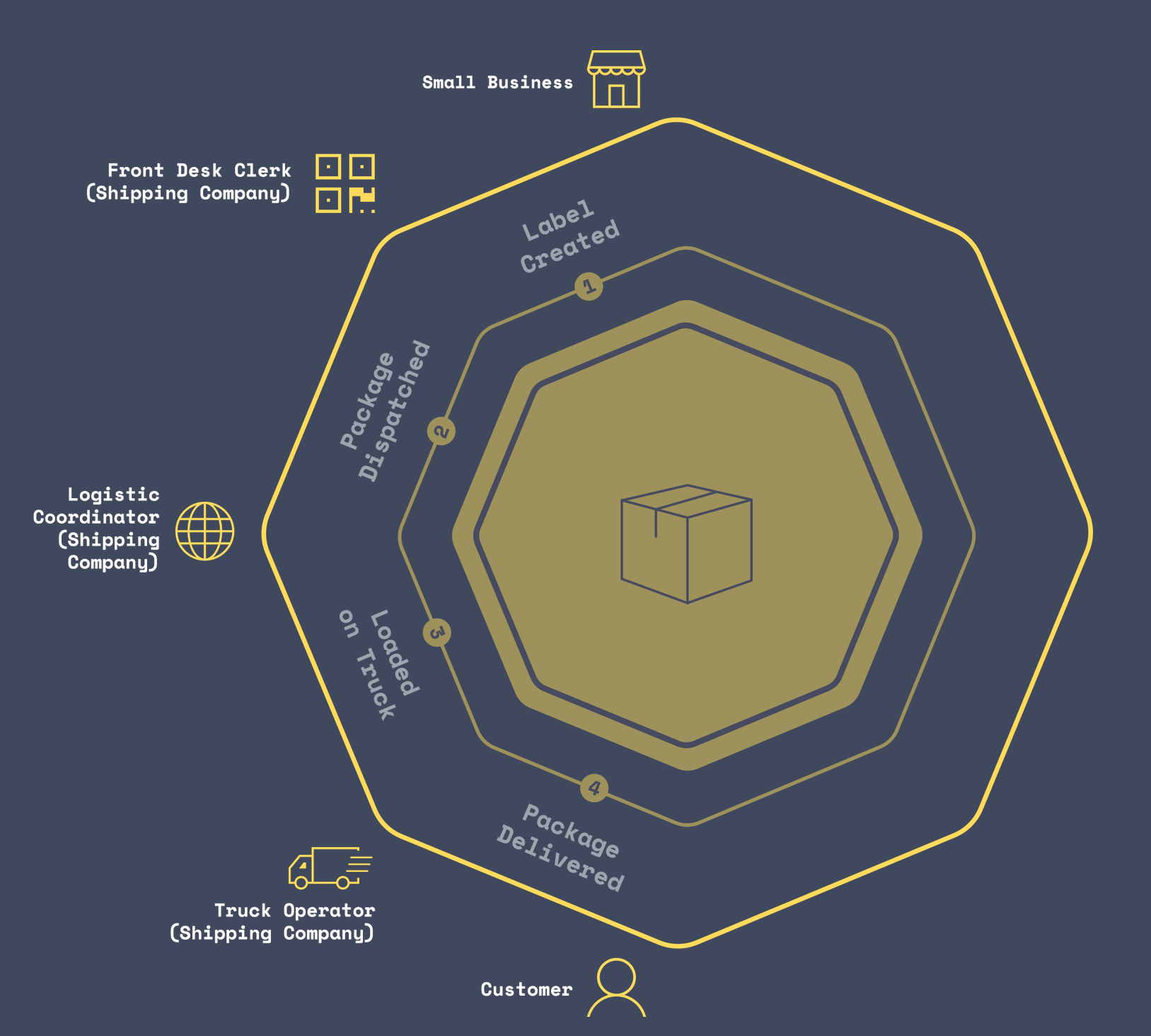 https://viant.io/
11
Distributed Ledger Technologies like Blockchain… Looking Under the Hood
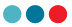 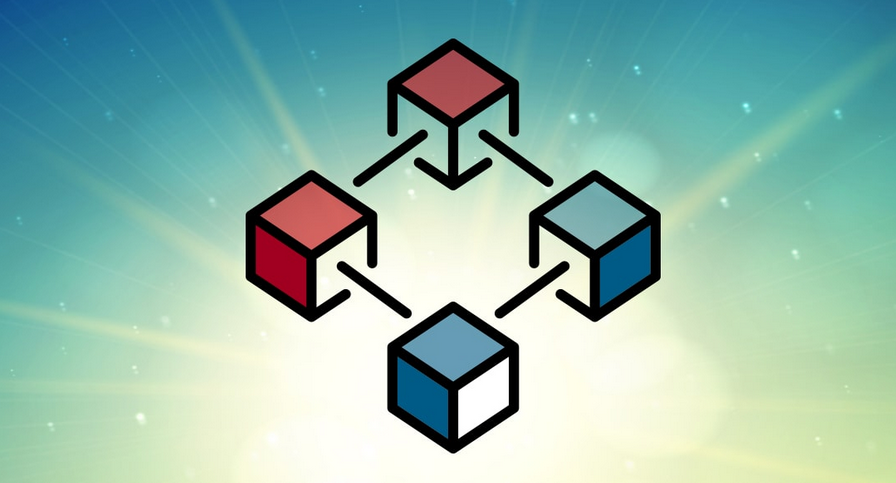 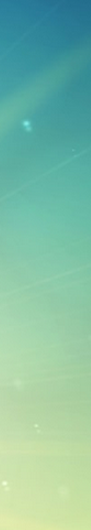 2.3 Resources and Industry
Agriculture - https://www.cio.com.au/article/644491/cba-helps-ship-17-tonnes-almonds-blockchain/ 
Forestry -  blockchain to track the planting of trees worldwide and create rewards for planting trees - https://medium.com/@afhenderson/blockchain-for-social-good-4e6d0d4468d3 
Mining - https://techcrunch.com/2018/04/26/ibm-introduces-trustchain-a-blockchain-to-verify-the-jewelry-supply-chain/ 
Energy – PowerLedger - https://www.powerledger.io/
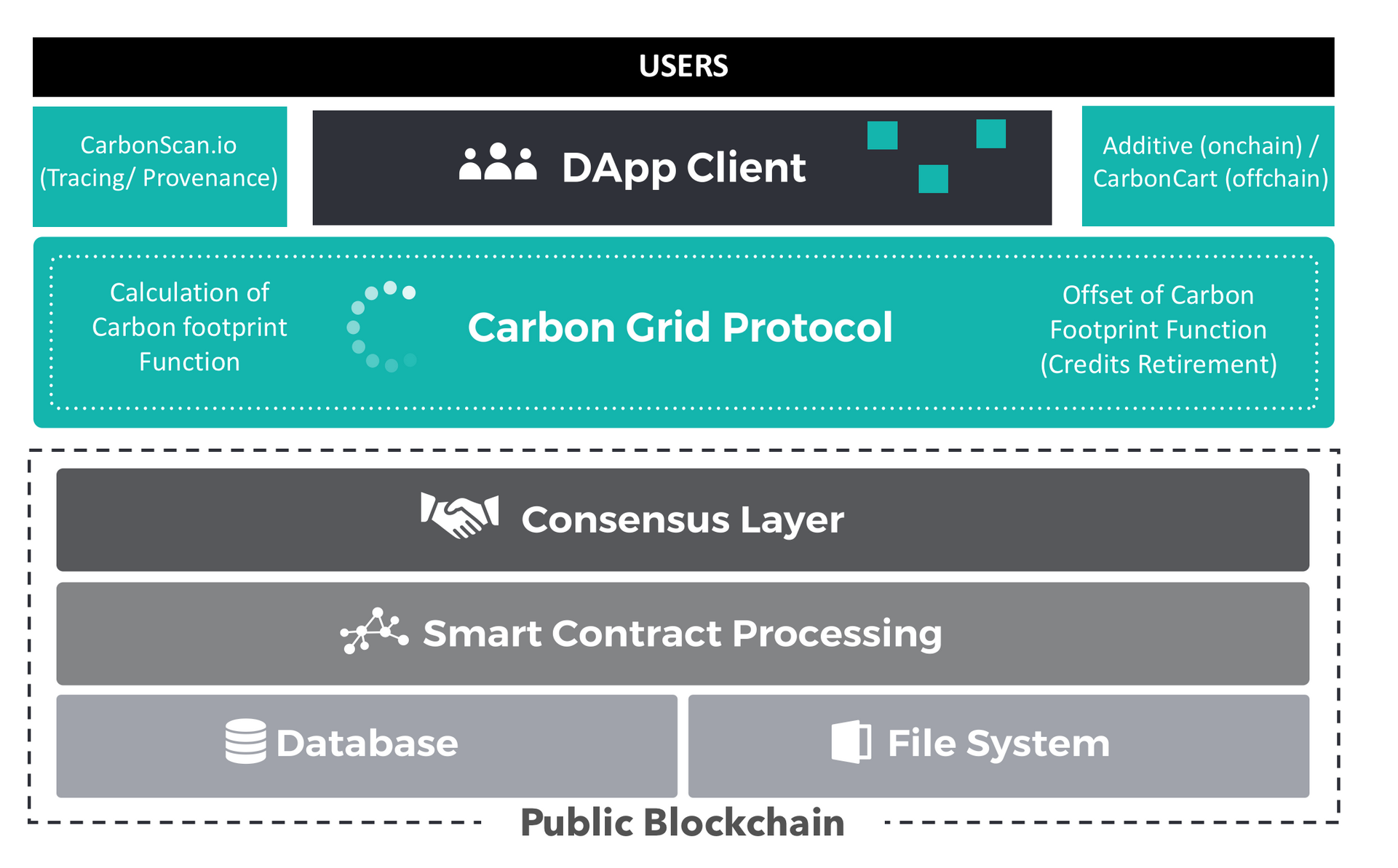 https://carbongrid.io/
12
Distributed Ledger Technologies like Blockchain… Looking Under the Hood
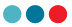 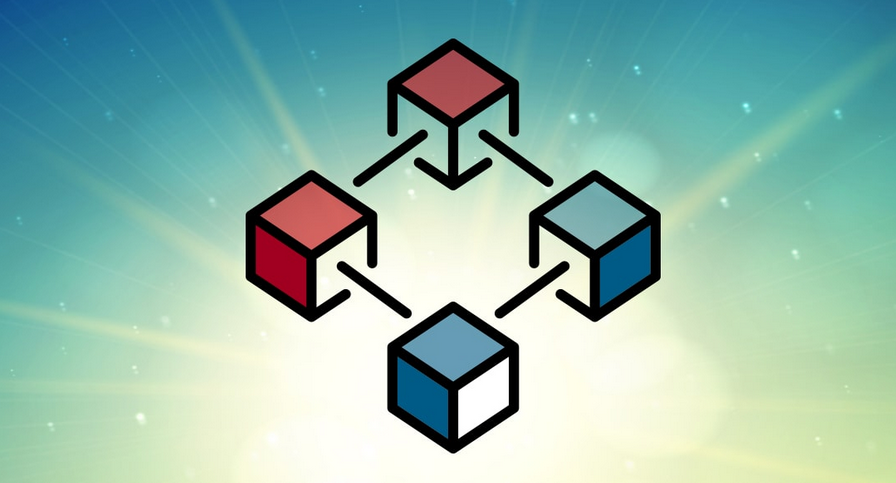 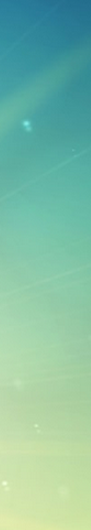 2.4 Government, Education, Health
Currency - https://www.technologyreview.com/s/608910/governments-are-testing-their-own-cryptocurrencies/
Registries - https://cointelegraph.com/news/netherlands-land-registry-to-test-blockchain-solution-for-real-estate
Shipping - Denmark will be “the first country in the world [to] use blockchain technology to register ships in the Danish ship registers.” - https://cointelegraph.com/news/denmark-joins-eu-blockchain-partnership-plans-to-implement-tech-in-shipping 
Data – NRC-IRAP Blockchain Prototype - https://nrc-cnrc.explorecatena.com/en/ 
Medical Records - https://cointelegraph.com/news/alibaba-founded-insurtech-firm-promotes-blockchain-use-in-healthcare-industry
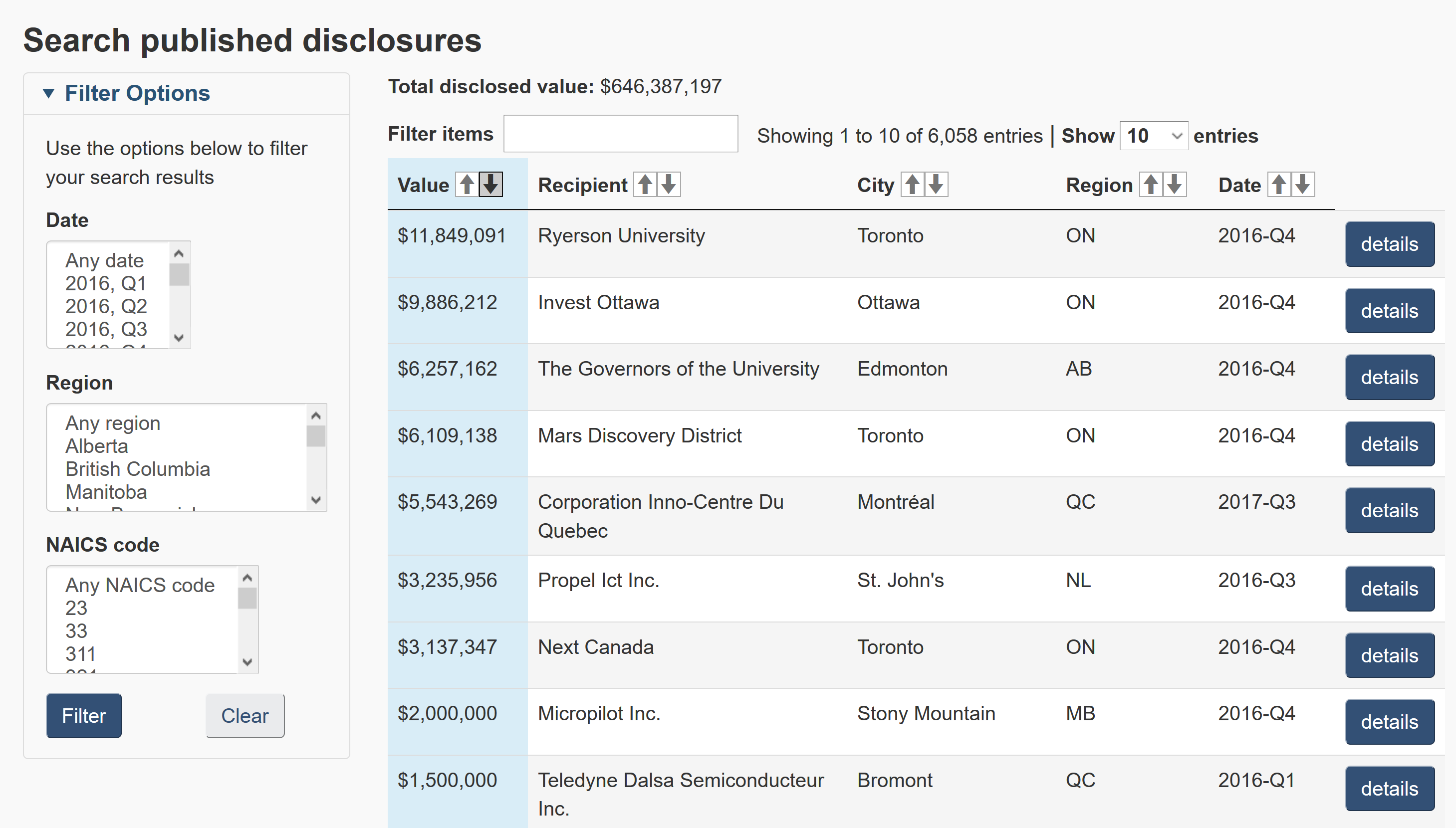 https://nrc-cnrc.explorecatena.com/en/
13
Distributed Ledger Technologies like Blockchain… Looking Under the Hood
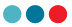 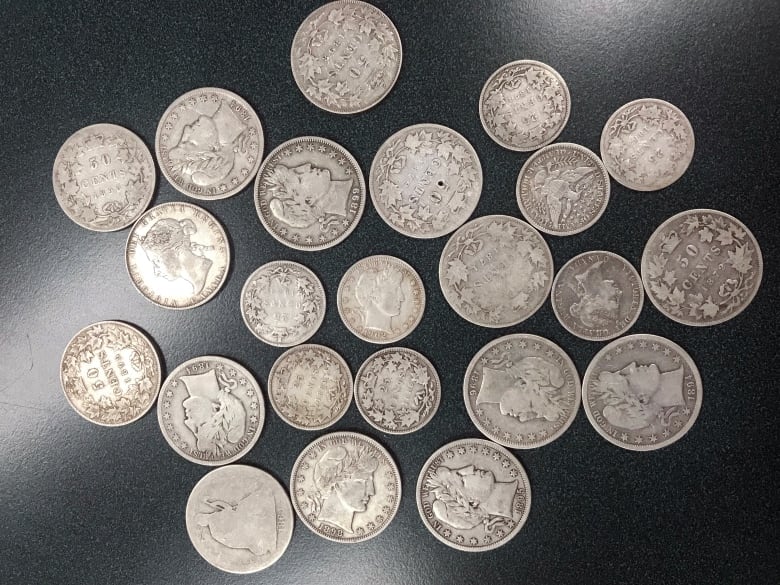 3. Coins
14
Distributed Ledger Technologies like Blockchain… Looking Under the Hood
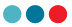 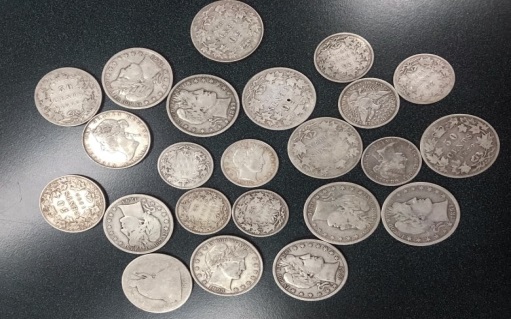 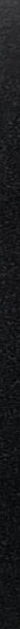 3.1 Bitcoin
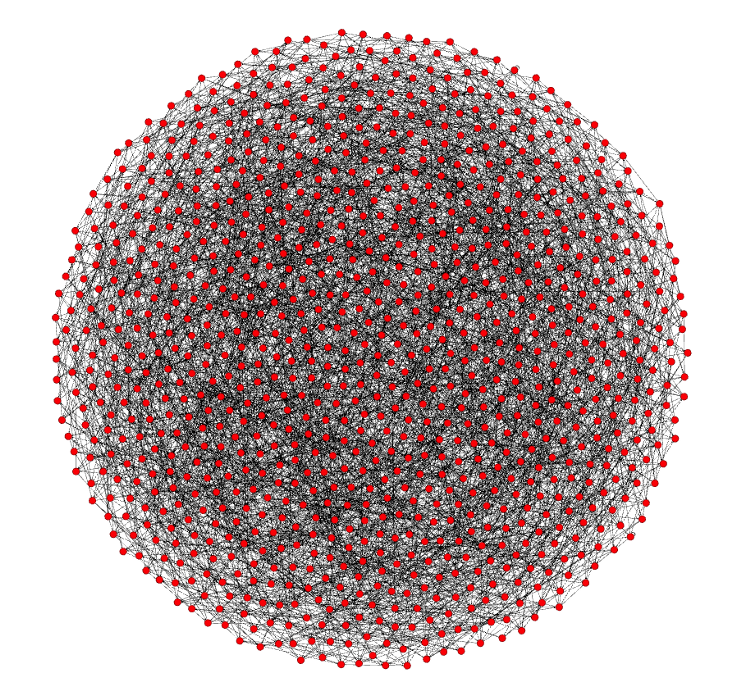 Bitcoin: A Peer-to-Peer Electronic Cash System white paper by Satoshi Nakamoto - https://bitcoin.org/bitcoin.pdf 
Currently 115,000 nodes
Each node connects to 8 other nodes
Bitcoin’s “state” is represented by its global collection of Unspent Transaction Outputs (UTXOs).
Lightning - https://lightning.network/ 
The Lightning Network is a "second layer" payment protocol that operates on top of a blockchain (most commonly Bitcoin) - https://en.wikipedia.org/wiki/Lightning_Network
15
Distributed Ledger Technologies like Blockchain… Looking Under the Hood
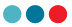 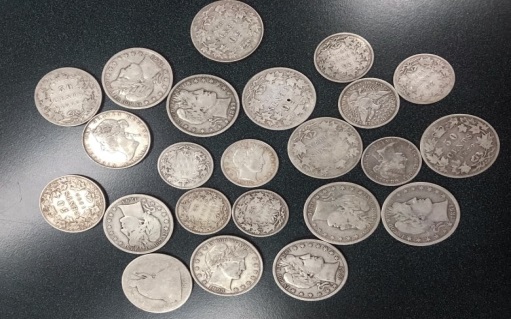 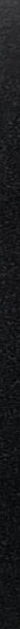 3.2 Ethereum (and dApps)
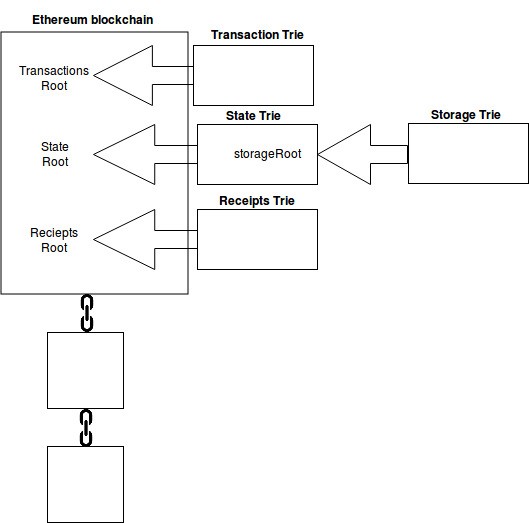 “Bitcoin is the Digital Gold but Ethereum is the Silicon” https://medium.com/@Michael_Spencer/bitcoins-glory-days-over-the-future-of-blockchain-5fe303f18537 
Founder: Vitalik Buterin - https://github.com/ethereum/wiki/wiki/White-Paper 
Solidity - “Solidity is a contract-oriented programming language for writing smart contracts.[1] It is used for implementing smart contracts[2] on various blockchain platforms.” https://en.wikipedia.org/wiki/Solidity 
Decentralized Applications (dApps) - consist of everything ranging from prediction markets to gaming, and will continue to grow stronger as the network is improved upon. 1573 today (June 4, 2018) https://www.stateofthedapps.com/
16
Distributed Ledger Technologies like Blockchain… Looking Under the Hood
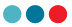 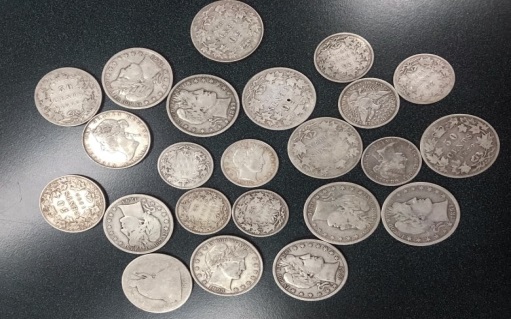 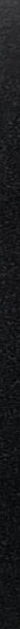 3.3 Ripple and Stellar
Ripple has a network of banks around the world on its platform. International payments can be processed by participating banks within three to five seconds, rather than two to five days, it says. https://www.therecord.com/news-story/8653190-uw-gets-research-funding-for-deep-dive-into-blockchain-technology/
it will replace SWIFT  as a global provider of secure financial messaging services http://www.europarl.europa.eu/cmsdata/149900/CASE_FINAL%20publication.pdf 
An upcoming product (xRapid) will use XRP as a way to ‘source liquidity’ 
Interledger is the protocol that sits under RippleNet.
It is being developed as a potential web standard under the the W3C - https://w3c.github.io/webpayments/proposals/interledger/ 

Stellar
Decentralized Ripple, collaboration with IBM
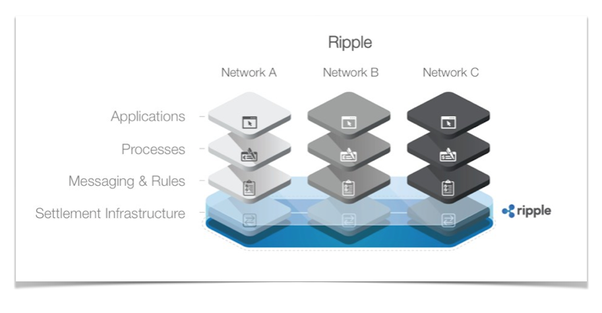 17
Distributed Ledger Technologies like Blockchain… Looking Under the Hood
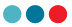 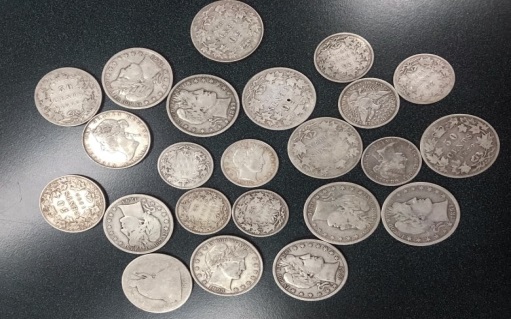 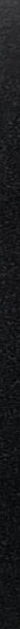 3.4 Wallets, Exchanges, Networks
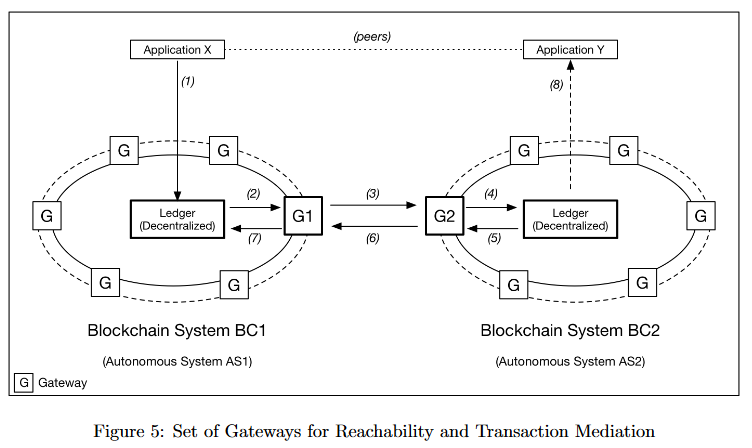 Exchanges
Centralized – Coinbase https://blog.coinbase.com/ , Binance - https://www.binance.com/  
Decentralized – Altcoin - https://altcoin.io/ , IDEX - https://idex.market/eth/aura  
 Networks
Towards a Design Philosophy for Interoperable Blockchain Systems, Thomas Hardjono, Alexander Lipton, Alex Pentland https://arxiv.org/abs/1805.05934
 Wallets
“What you’re actually keeping in your wallet is the private key that is used to access (spend/transfer) your coins.”
https://cryptocurrencyhub.io/i-bought-my-first-bitcoin-now-what-fdf7dc9ad150
18
Distributed Ledger Technologies like Blockchain… Looking Under the Hood
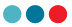 4. Platforms and Services
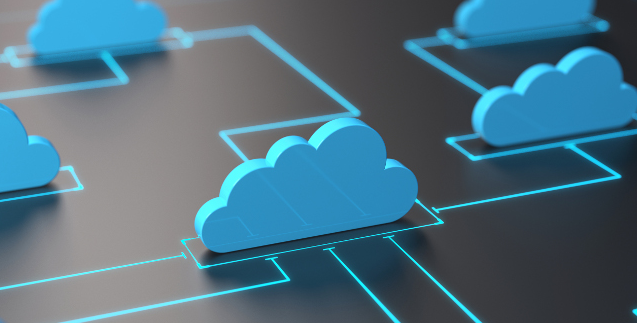 19
Distributed Ledger Technologies like Blockchain… Looking Under the Hood
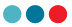 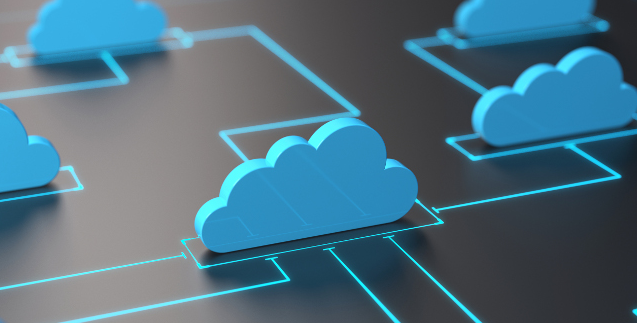 4.1 Hyperledger Fabric
Private business networks, IBM Bluemix hosting, or Docker containers
Emphasizes open governance, open standards & open source
Business Network Definitions 
a set of model files
a set of JavaScript files
an Access Control file
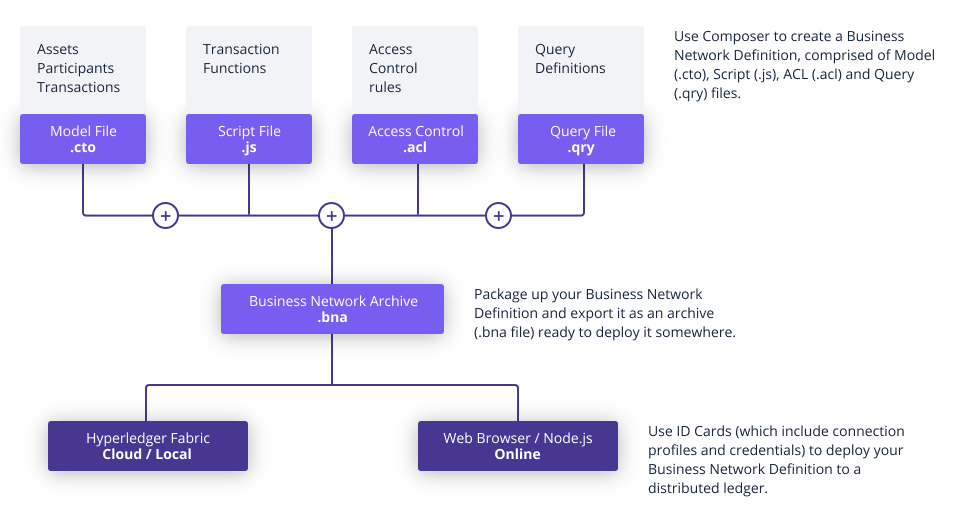 https://www.hyperledger.org/projects/fabric
20
Distributed Ledger Technologies like Blockchain… Looking Under the Hood
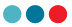 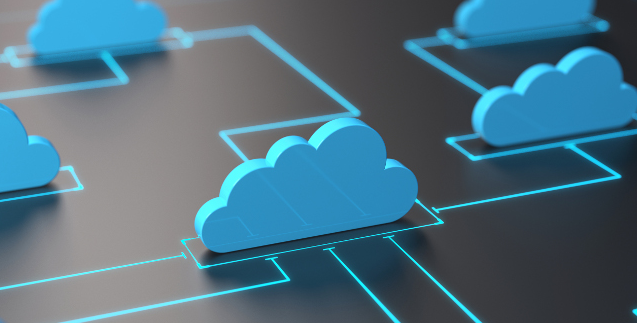 4.2 Ark
ARK is a secure platform designed for mass adoption and will deliver the services that consumers want and developers need.” https://ark.io/  - explorer: https://explorer.ark.io/ 
Ark! The wordpress of crypto!  https://decentralize.today/some-great-projects-are-out-there-they-just-dont-talk-about-them-21d677e29ecf 
ARK Desktop Wallet supports the Ledger Nano S secure hardware wallet.
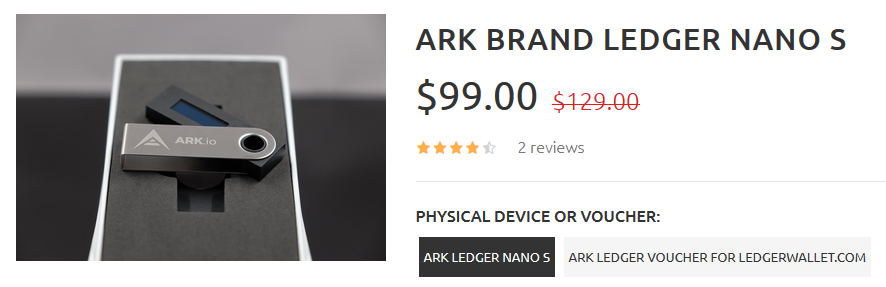 21
Distributed Ledger Technologies like Blockchain… Looking Under the Hood
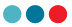 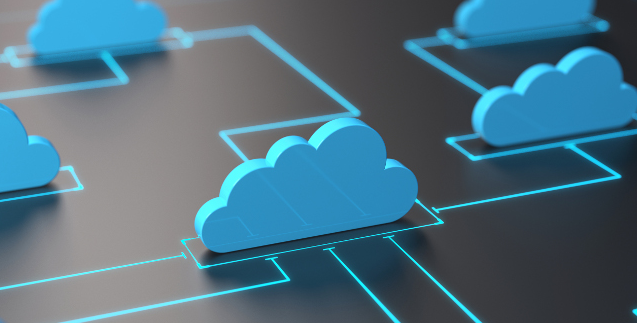 4.3 Truffle (NRC Example)
a development framework for Ethereum - http://truffleframework.com/ 
Truffle takes care of managing your contract artifacts so you don't have to.  
Ganache - https://truffleframework.com/ganache - one-click blockchain
Drizzle- A collection of front-end libraries that make writing dapp user interfaces easier and more predictable.
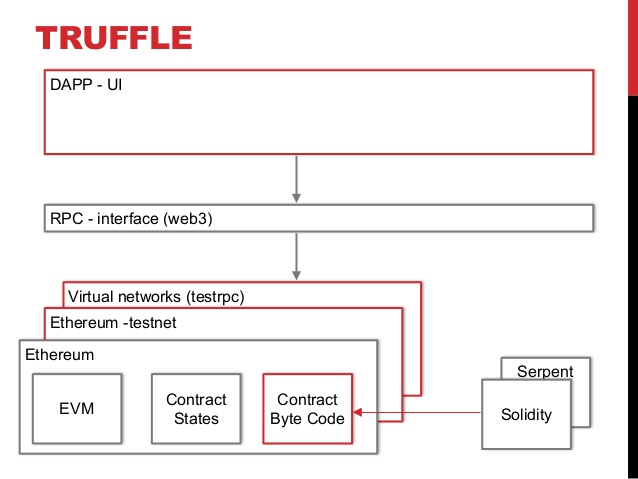 https://www.slideshare.net/MartinKppelmann/build-dapps-13-dev-tools
22
Distributed Ledger Technologies like Blockchain… Looking Under the Hood
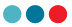 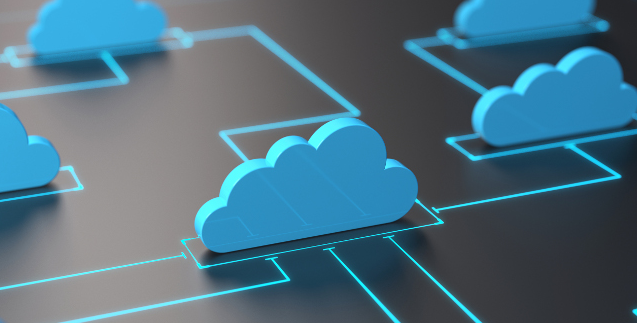 4.4 IPFS / IPLD
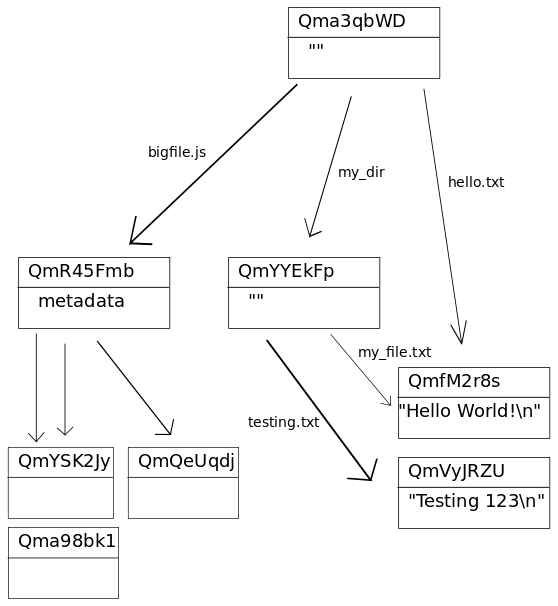 IPFS white paper: IPFS - Content Addressed, Versioned, P2P File System (DRAFT 3).
IPFS consists of a network of peer-to-peer nodes (aka computers that talk to each other directly)
These nodes can store content (any type of file)
Content is represented by a hash and is immutable (if the content changes, so does the hash) - In the case of IPFS, the key of the distributed hash table is a hash over the content. 


IPLD - Inter Planetary Linked Data
IPLD website - https://ipld.io/
the IPLD specs and the IPLD implementations.
Hosting a website on IPFS - https://ipfs.io/ipfs/QmdPtC3T7Kcu9iJg6hYzLBWR5XCDcYMY7HV685E3kH3EcS/2015/09/15/hosting-a-website-on-ipfs/
https://whatdoesthequantsay.com/2015/09/13/ipfs-introduction-by-example
23
Distributed Ledger Technologies like Blockchain… Looking Under the Hood
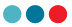 5. Some Issues
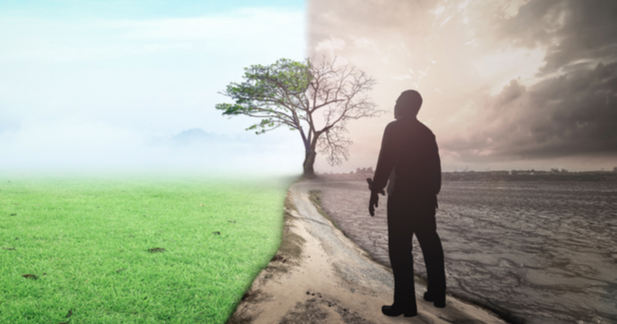 24
Distributed Ledger Technologies like Blockchain… Looking Under the Hood
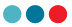 5.1 Conceptual Issues
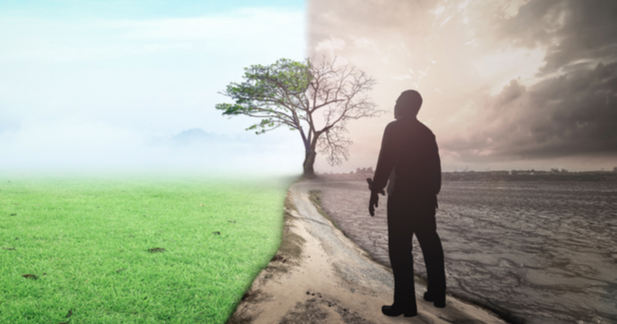 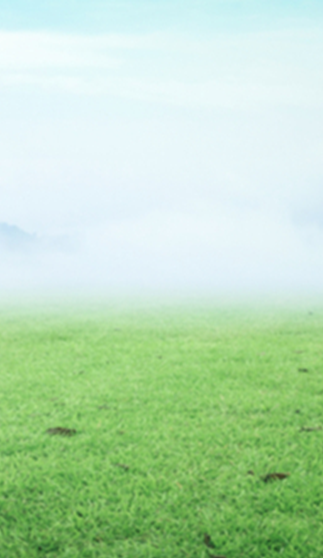 Locus of Value - Fat Protocols vs Fat Dapps vs Fat Wallets
https://medium.com/lightspeed-venture-partners/fat-protocols-vs-fat-dapps-vs-fat-wallets-4d33ead29130
Economic Incentives and the Nothing at Stake Problem
https://medium.com/loom-network/understanding-blockchain-fundamentals-part-2-proof-of-work-proof-of-stake-b6ae907c7edb
Immutability (and GDPR)
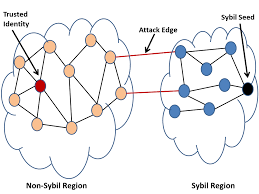 https://pdfs.semanticscholar.org/30e4/1ec151d1499b580155be4dee168530d80145.pdf
25
Distributed Ledger Technologies like Blockchain… Looking Under the Hood
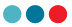 5.2 Cost and Energy Consumption
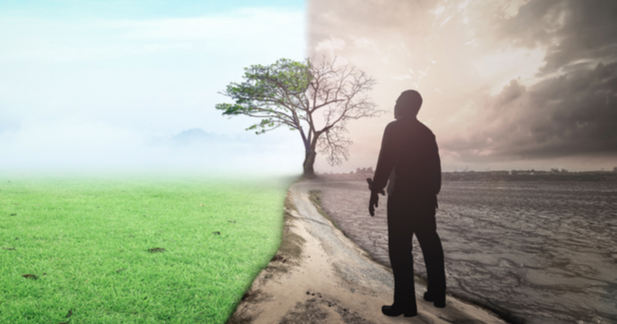 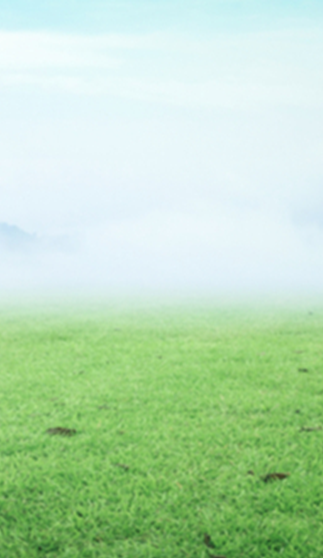 Software reliability
Energy Consumption
Bitcoin uses an amount of energy that could power over 6,000,000 homes.
It currently consumes the equivalent of 10% of Canada's total energy consumption. 
1 BC transaction costs more than 100,000 Visa transactions.
Scaling - Bitcoin 7 tx/s, Ethereum 50 tx/s Visa’s 24,000 tx/s. https://medium.com/thunderofficial/2018-blockchain-scaling-all-else-7937b660c08
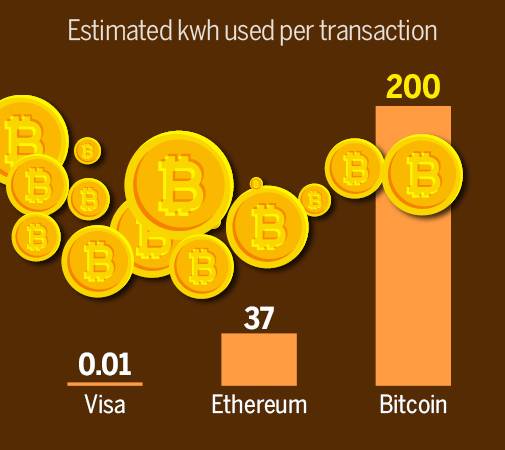 https://www.businesstoday.in/top-story/bitcoins-now-an-energy-guzzler/story/266310.html
26
Distributed Ledger Technologies like Blockchain… Looking Under the Hood
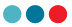 5.3 Social and Ethical Issues
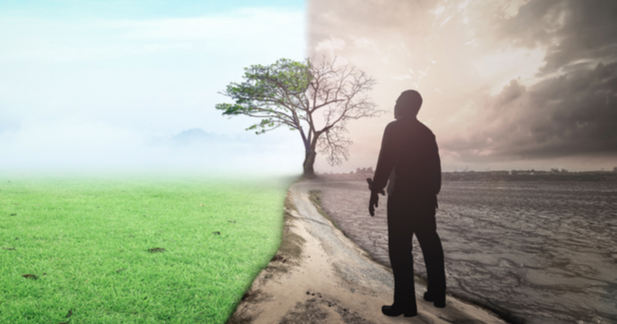 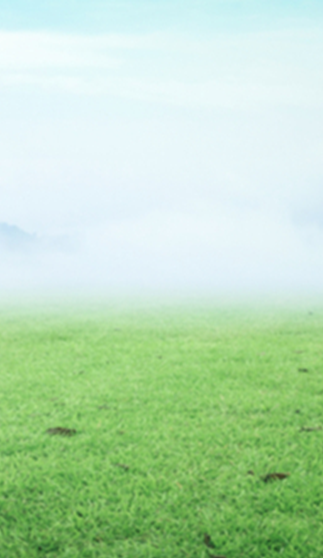 Token distribution and inequality
Regulation and taxation
https://medium.com/forbes/tax-trouble-for-certain-bitcoin-traders-41414e4d47a8 
Market failures, libertarian culture
Scams and fraud
Fake ICOs
Market manipulation
Ponzi schemes
Cybersecurity
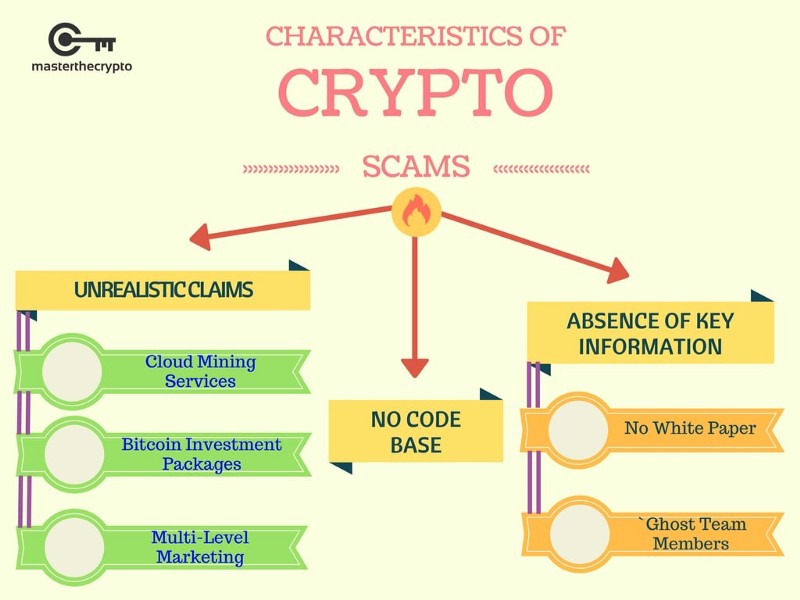 https://medium.com/@bdaqio/top-10-stay-away-ico-directions-in-2018-117973fe8a66
27
Distributed Ledger Technologies like Blockchain… Looking Under the Hood
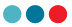